Управление образования администрацииСтарооскольского городского округа Белгородской областиМуниципальное бюджетное дошкольное образовательное учреждение детский сад комбинированного вида №52 «Ласточка»
Проект на тему: 
«Приключения капельки»
 
 








Воспитатель:
Котенева Н.В. 
 
 
 
 
 
 
 
г. Старый Оскол, 2013г.
Проблема: 
 Отсутствие у детей представлений о значении воды в жизни человека, об основных источниках загрязнения воды, его последствиях, мероприятиях по предотвращению загрязнения воды.
Актуальность проекта.
 Актуальность заключается в том, что опытно-исследовательская деятельность соответствует одному из основных принципов ФГТ – дети должны научиться самостоятельно добывать знания и применять их в решении новых познавательных задач, что в свою очередь, должно способствовать развитию таких интегративных качеств как «Любознательный» (интересуется предметами ближайшего окружения, их назначением и свойствами); «Способный решать интеллектуальные и личностные задачи, адекватные возрасту» (использует разные способы обследования предметов и явлений, включая простейшие опыты).
Цель проекта
 Расширить знания детей о воде как объекте неживой природы, ее значении для жизнедеятельности человека, роли в окружающем мире. Формирование умения детей делать простейшие обобщения и выводы, опираясь на знания и умения, полученные в ходе опытно-исследовательской деятельности.
Задачи проекта:
Расширять знания детей 2-ой младшей группы (дети 3,5 – 4,5 лет) о воде как объекте неживой природы, ее значении для жизнедеятельности человека, роли в окружающем мире.
Познакомить с физическими и химическими свойствами воды в опытно-экспериментальной деятельности.
Воспитывать бережное отношение к воде, экономное использование водных ресурсов.
Уточнить представления детей об использовании воды для укрепления здоровья.
Развивать эстетическое восприятие воды в природе (красоты озер, вид росы на растениях, радуга, сверкающий снег и т.д.)
Гипотеза реализации проекта
Реализация проекта «Приключения капельки» позволит объединить усилия ДОУ и семьи для углубленного погружения ребенка в пространство, где дошкольник открывает для себя удивительный мир природы, расширяет знания о воде, ее свойствах.
Ожидаемые результаты проекта

Расширение представления о воде, умение определять ее различные состояния;
Повышение уровня развития речи, словарного запаса;
Формирование у родителей интереса к проблеме экологического воспитания у детей
Вид проекта:  Познавательно-творческий.

Сроки реализации проекта: с 11 марта 3013 года по 
                                                   12 апреля 2013 года.
Участники проекта. Дети дошкольного возраста, родители, воспитатели.

Продукт проекта:
 1. Оформление  папки экспериментной работы.
2. Совместная работа детей и родителей: книжка «Путешествие капельки»
Изучение свойств воды
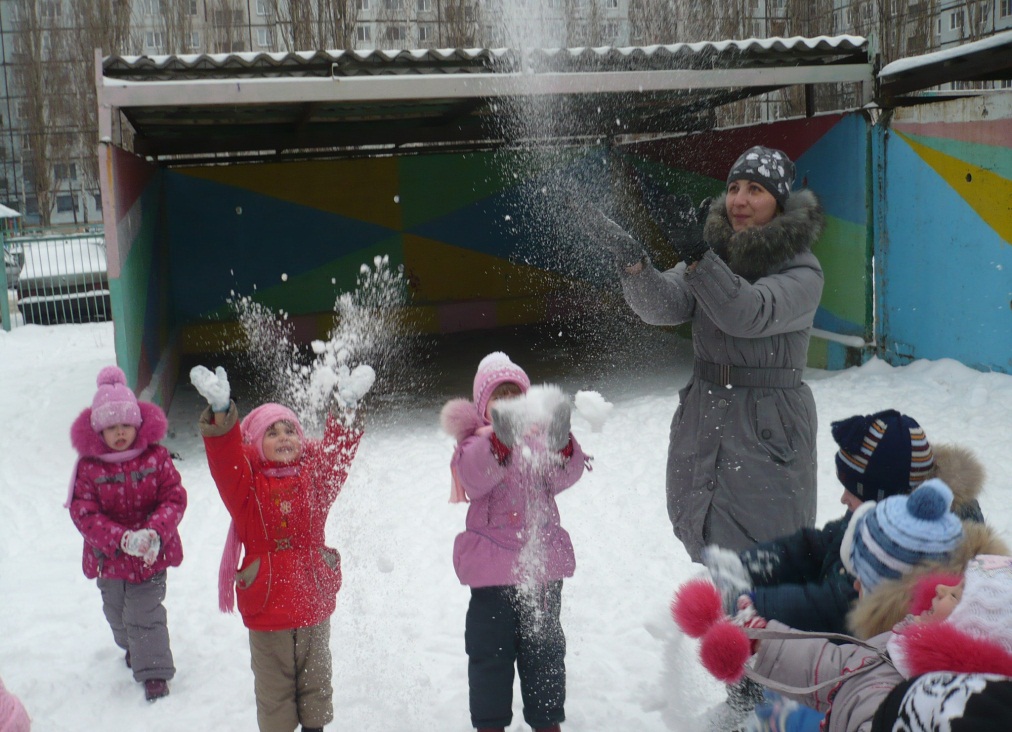 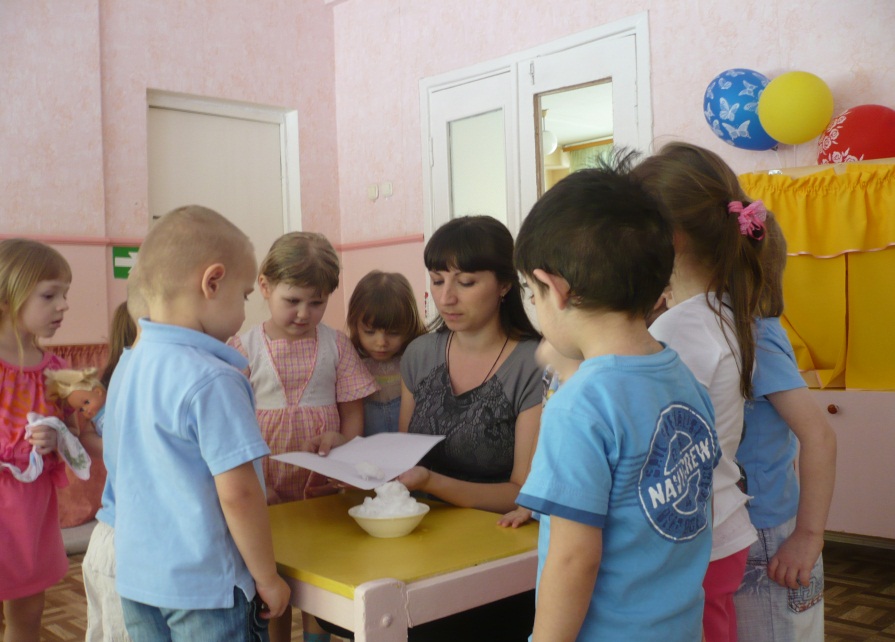 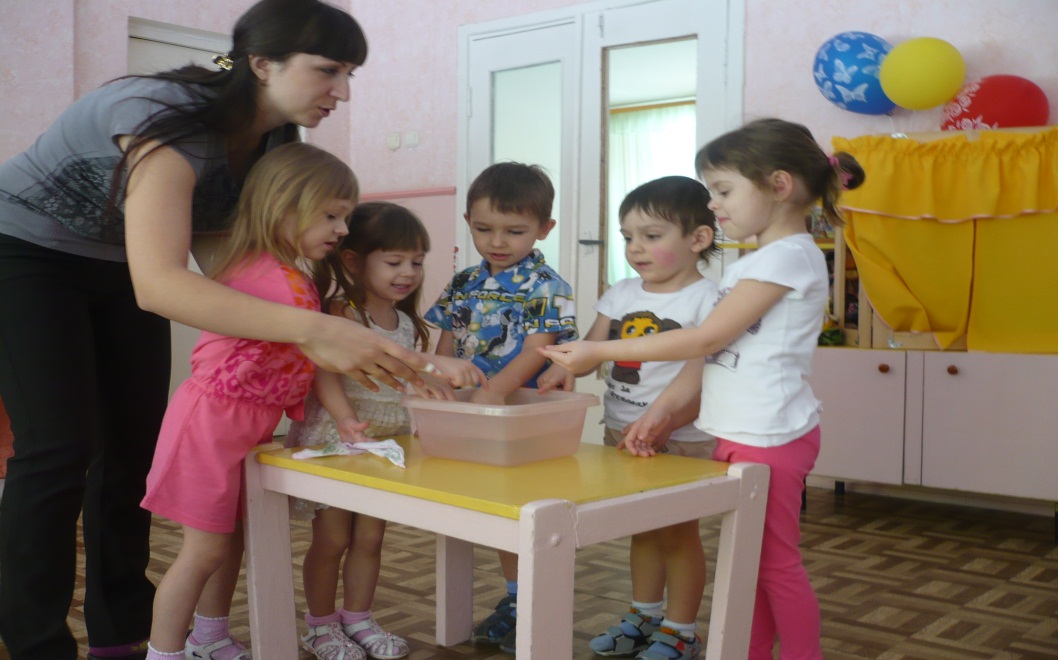 Совместное творчество детей и родителей книжки – «Путешествие капельки»
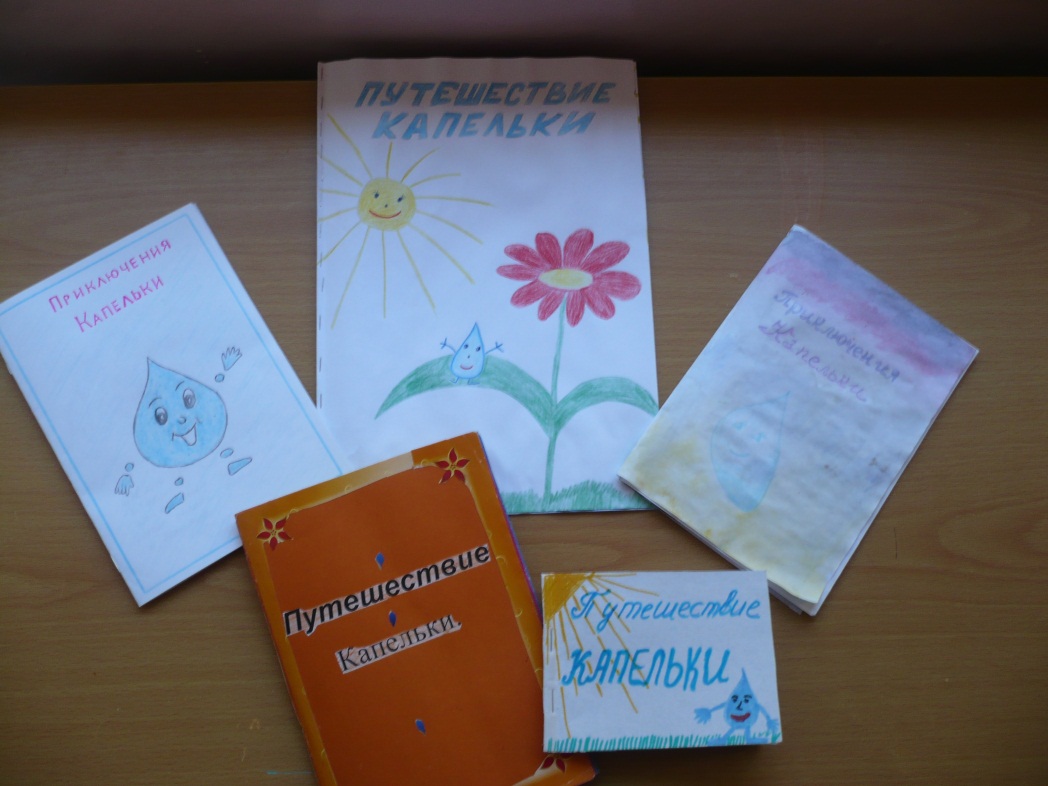 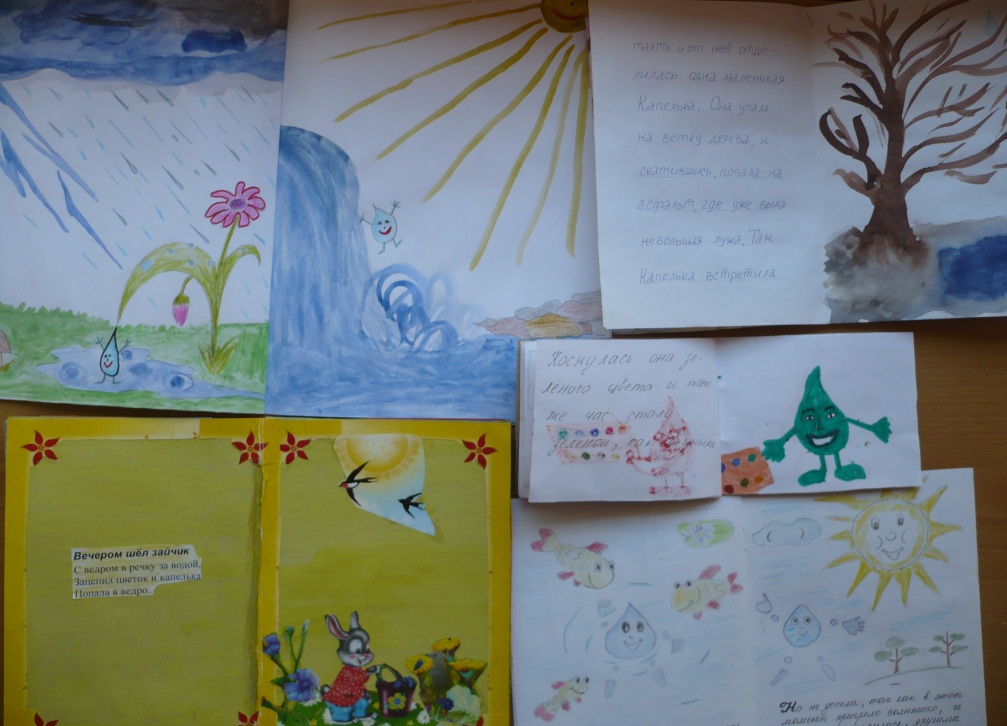 Спасибо за внимание!!!